Modernization of FMISBusiness continuity during COVID 19 crisis
Reunión Anual de Consejeros GIFT  2020
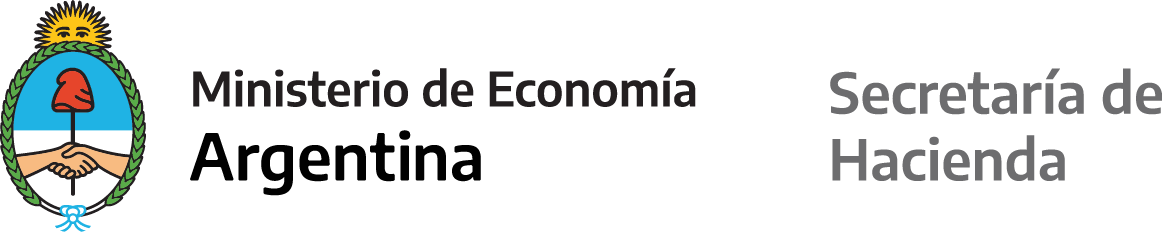 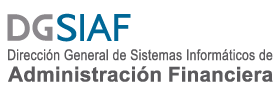 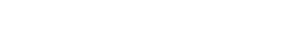 March 2020 - COVID 19 Crisis
Are the administration ready to work in “remote control mode”?
ARGENTINA – FINANCIAL MANAGEMENT INFORMATION SYSTEMS
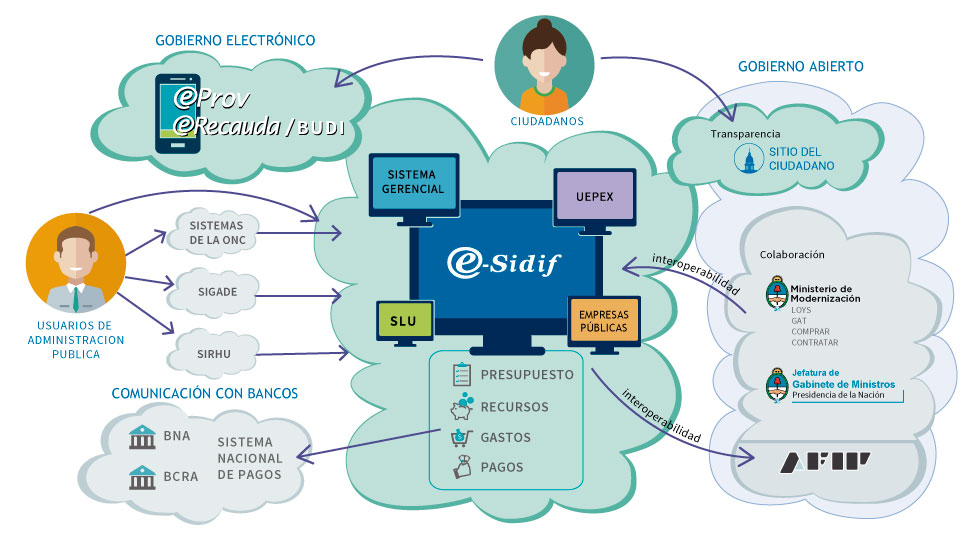 PRESUPUESTO ABIERTO
BAPIN
2019 HIGHLIGHTS
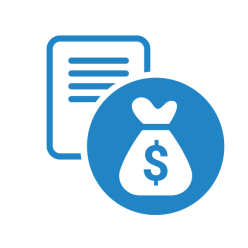 BUDGET PROGRAMS
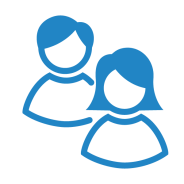 PAYMENTS
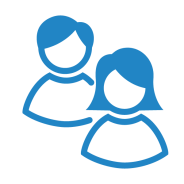 21.000
3.000
126
4
NOMINAL USERS
AGENCIES
CONCURRENTS USERS
1.270.000
Number of payments delivered through eSidif to the Bank System.
400
2.300
Goals and indicators defined
3228 Budgets activities
WHAT ABOUT THE ADMINISTRATION SYSTEMS?
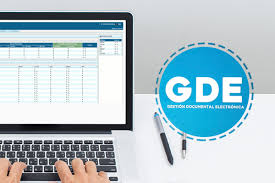 Electronic documental
 management system
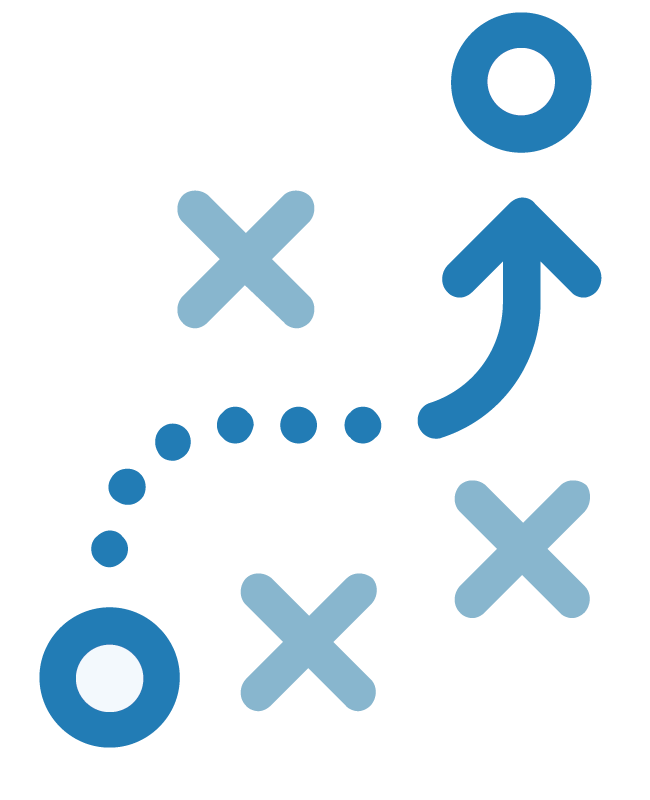 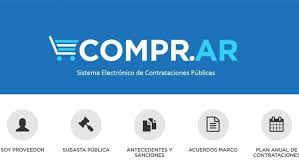 Electronic procurement system with automatic budget allocation via web services with FMIS
Not so quickly!
FMIS requires access through VPN (Virtual Private Networks), the users need to install a certificate to access
Some operations need to be digitally signed with a physical token, needs a driver to operate properly
Some operations (for example sending payments to bank) need to be done in specific PCs located in the ministry
+
Some other issues
A lot of users requires access to local networks drives or to their pcs – We need remote access to their desks
Certains operations in Data Center should be presentials so we need to ensure access to buildings and circulation authorization to some of our workers
Our help desk needs to operate remote without changing contact information (phone numbers were derivated to personal phones)
+
What have we done?
Ensure critical business processes solving the most critical issues (certificates, access, etc.)
Launch a “remote work” project
Publish and distribute a guide of good practices
Organize virtual courses to support final users demands
Organice a poll to ask our workers and users about remote work conditions
Make a procurement plan with considerations in order to be well prepared for the future
Organize virtual activities and meetings with users in order to continue with our developments plans
Challengues and results
Solving issues and problems demand us a extreme effort but crucial operations could continue without stopping, we could pay salaries 7 days after the quarantine started and budget could be modified to deliver some new social programs in  order to attend the emergency.

2019 Year End Report was delivered on time to the National Congress

2021 Budget Formulation Process is happening in remote work but on time

National Government could sent, for the very 1st time in history, a budget modification to be discuss in the National Congress 

SubNational Govs which use our system could continue with business without problems
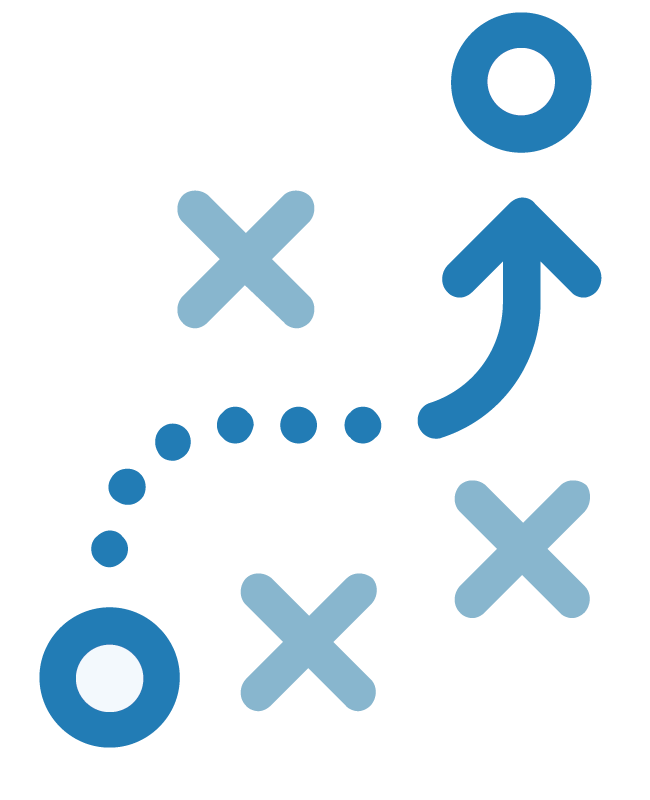 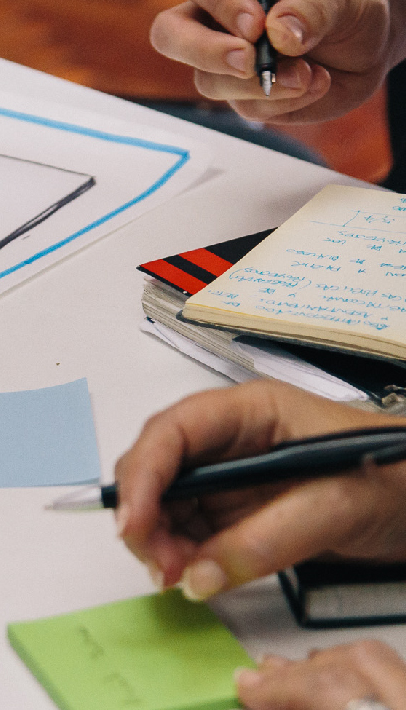 Conclusions
Keys of success
All core PFM business processes supported by FMIS
Non paper business process needed (electronic administrative and procurement systems)
High level commitment of the political authorities
A dedicated team with great experience  (DGSIAF is an IT team dedicated only to FMIS)
10
What’s next?   What about the modernization of our FMIS?
¿Why change?  →   IT Surveillance
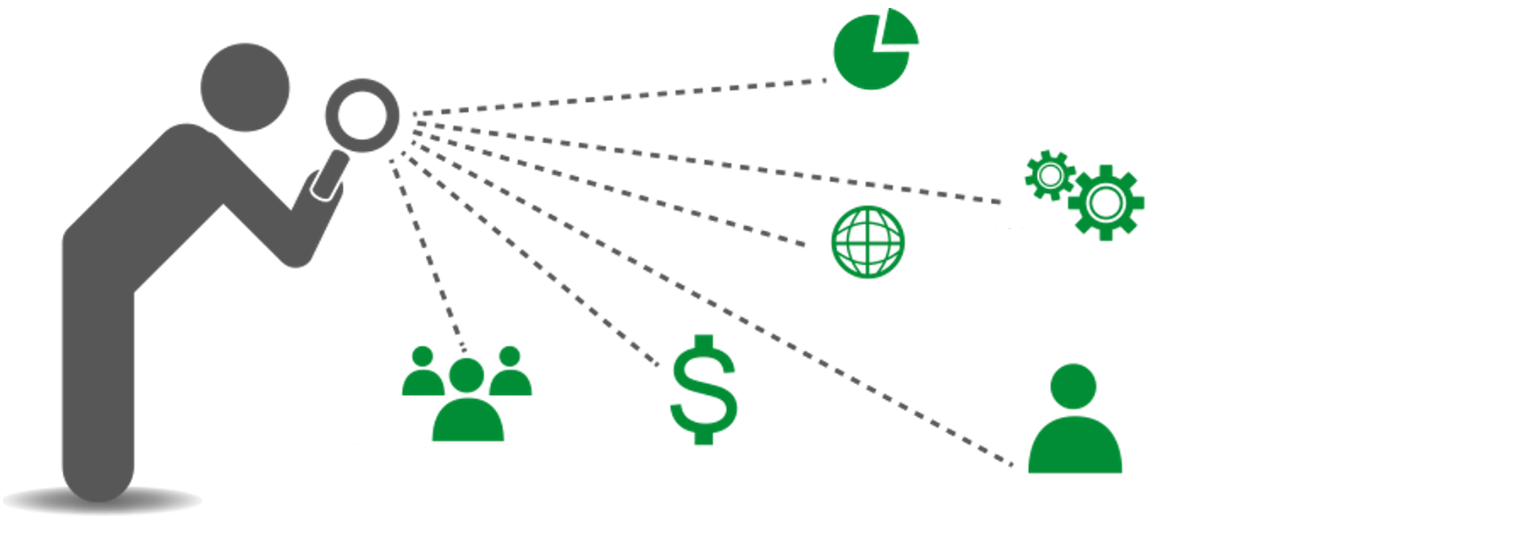 Market
Products
Industry
Users
Institutions
Vendors
¿How do we start?  → Innovation Lab
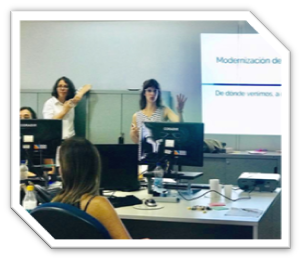 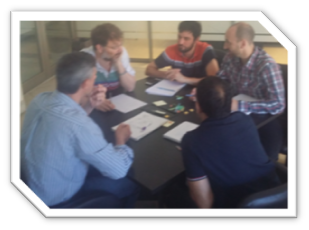 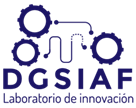 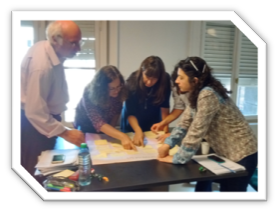 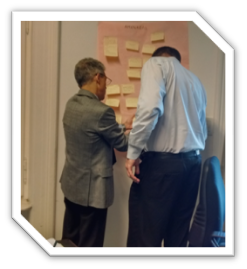 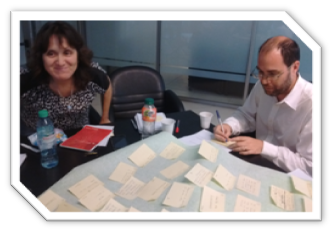 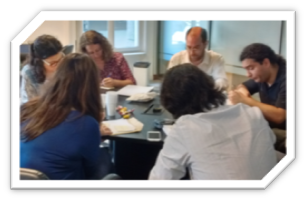 Four aspects to work with
Cloud Native
Process Innovation
Architecture
Data Analytics
Cloud Native
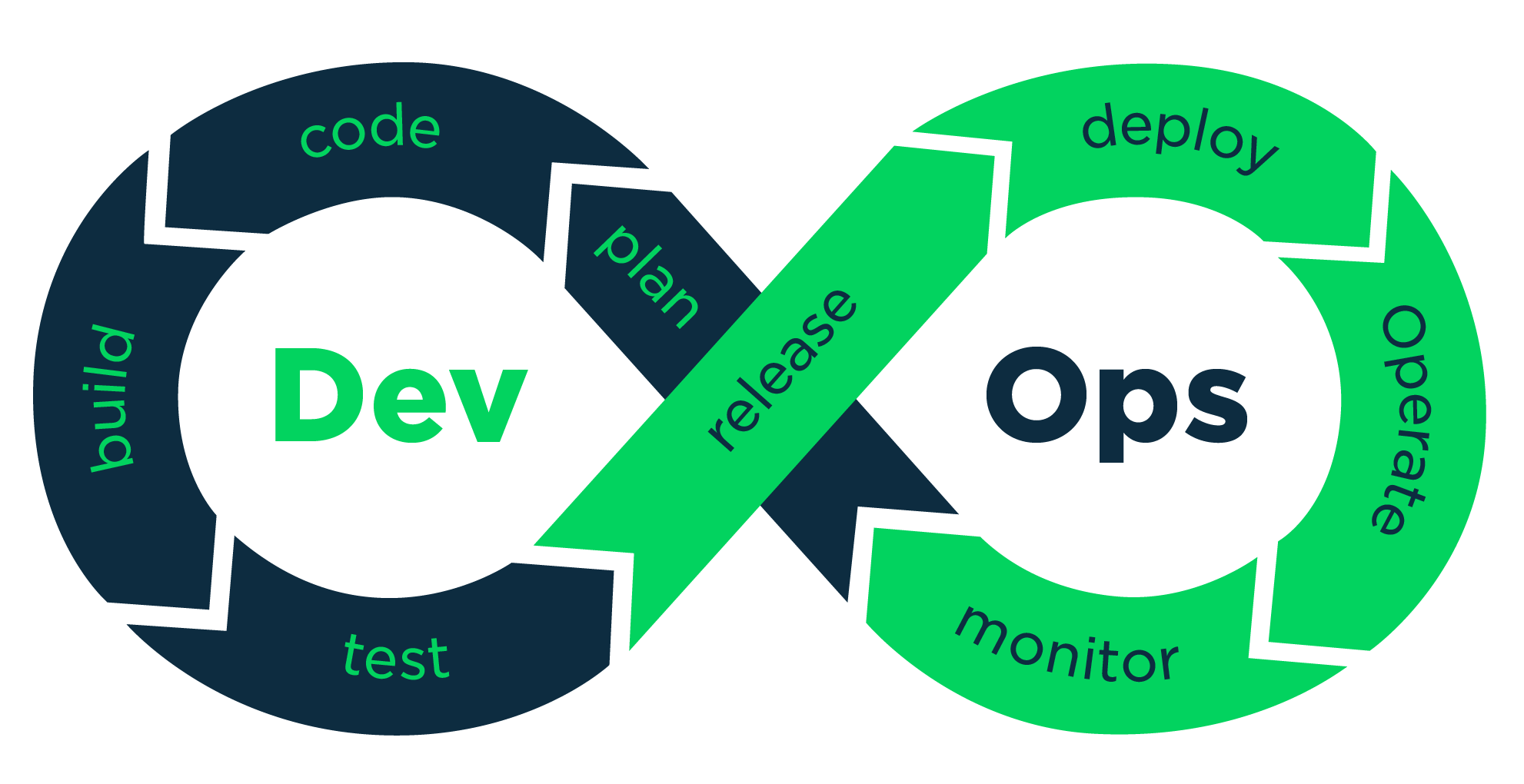 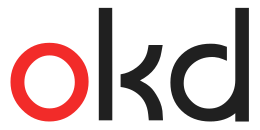 La distribución de la comunidad Kubernetes que impulsa Red Hat OpenShift.
Process Innovation
eSidif
actual FMIS
What do we want
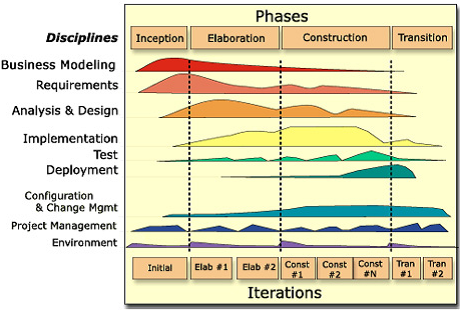 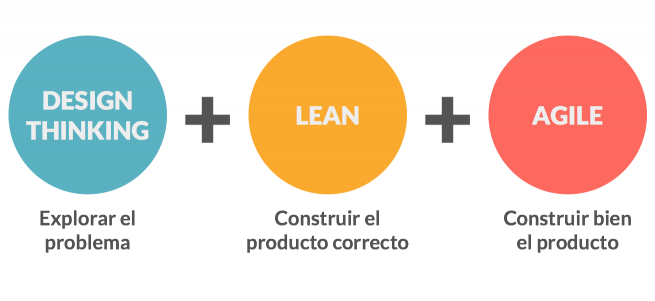 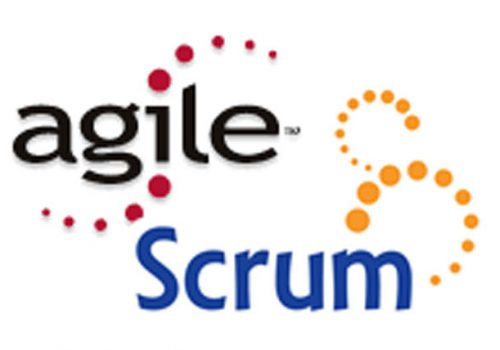 Problem Definition
eSidif
actualFMIS
What do we want
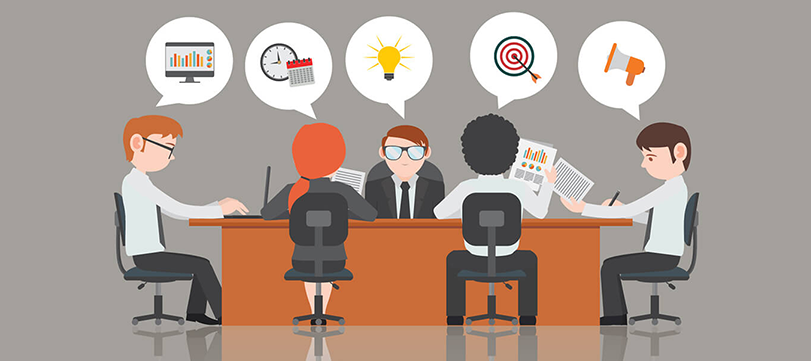 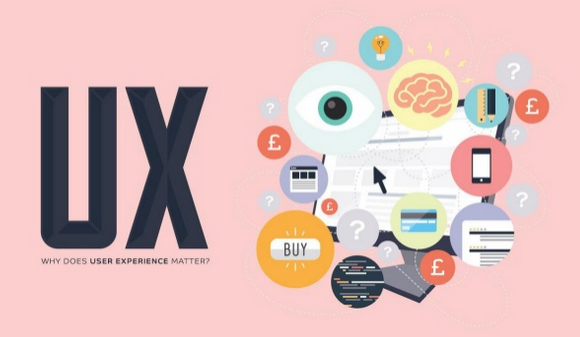 [Speaker Notes: Comité de usuarios vs User Experience Research]
Software Architecture
eSidif
Actual FMIS
What do we want
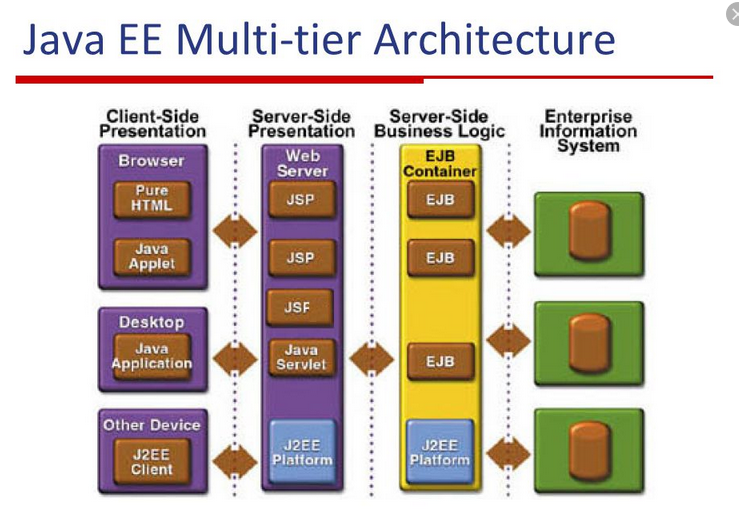 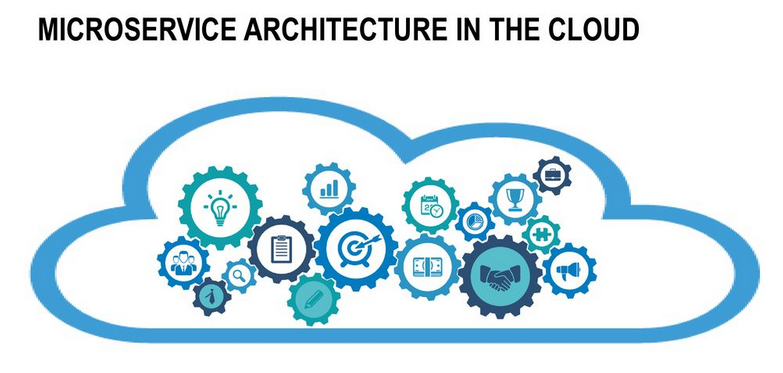 Data Analytics
eSidif Gerencial
Actual FMIS BI
What do we want
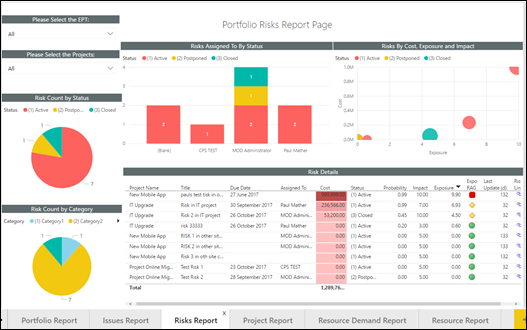 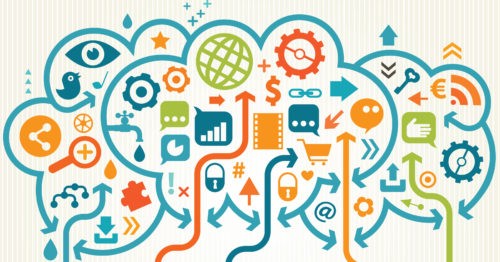 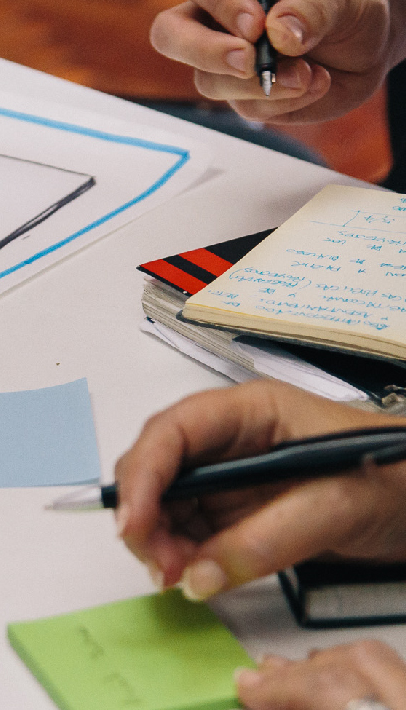 Conclusions
Modernization of FMIS
Modular approach
In house development with participation of consulting to help us in guiding
High level commitment of the political authorities
Innovation activities (like innovation labs) to face the innovation challenges
.
19
Thank you!
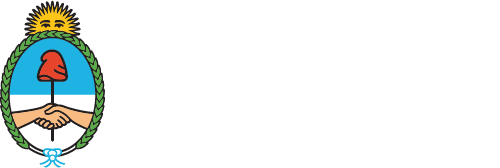